CRKVENA (LITURGIJSKA) GODINA
Liturgija = bogoslužje = crkveni obredi (točno određene riječi, geste/radnje, predmeti, osobe) kojima slavimo Boga.
udžbenik str. 66-67
- Koja su razdoblja       u crkvenoj godini?
- Koje se boje tada u                      crkvi koriste?
CRKVENA (LITURGIJSKA) GODINA
Liturgija = bogoslužje = crkveni obredi (točno određene riječi, geste ili radnje, predmeti, osobe) kojima slavimo Boga
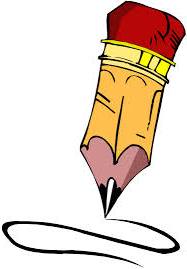 Kako se zove to razdoblje?
Kako se zove to razdoblje?
Kako se zove to razdoblje?
Kako se zove to razdoblje?
Kako se zove to razdoblje?
Kako se zove to razdoblje?
Iz U66-67 naučiti o važnijim kršćanskim blagdanima!
[Speaker Notes: To još popraviti i makni sliku a stavi txt iz xls-a]
Važniji kršćanski blagdani:

Božić
Sveta Tri kralja (Bogojavljenje)
USKRS
Duhovi (Pedesetnica)
Presveto Trojstvo
Tijelovo
Velika Gospa
Svi sveti
Iz U66-67 treba naučiti o važnijim kršćanskim blagdanima!
Otvori na internetu i riješi: spoji parove datuma i kršćanskih blagdana:
https://e.hublin.net/blagdanipraznici
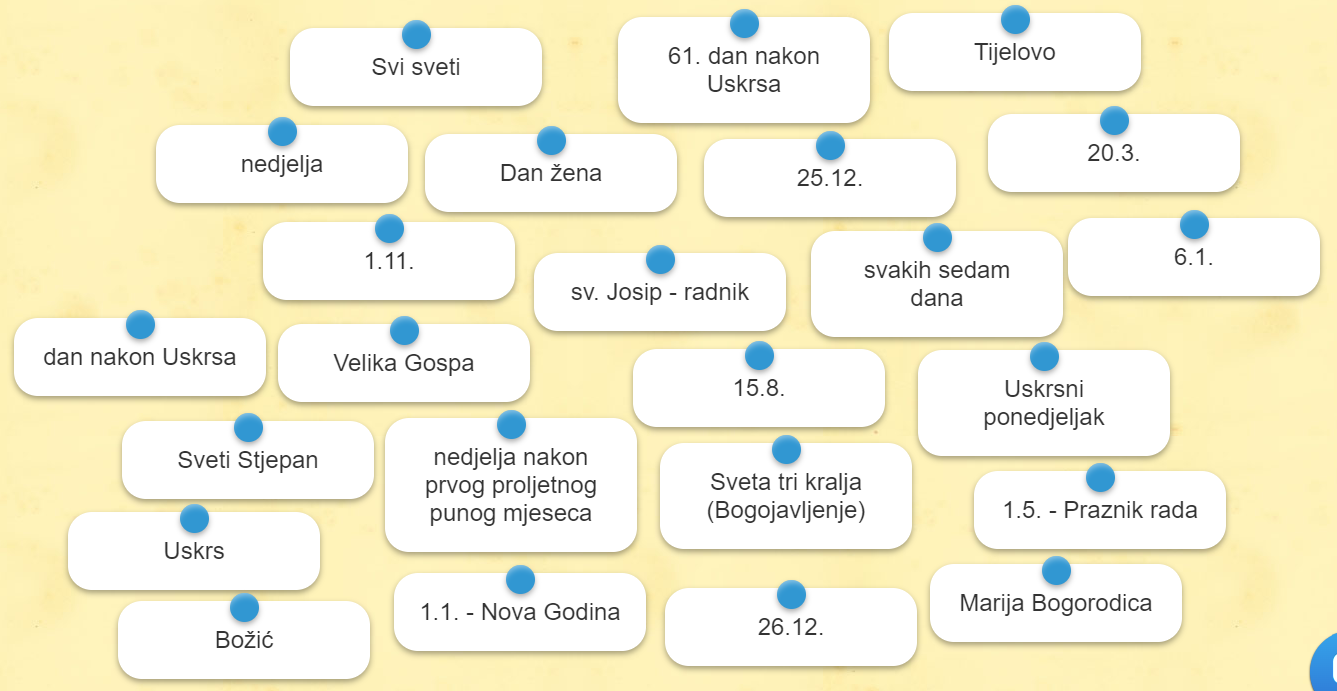 Crkveni blagdani koji su ujedno i praznici u Republici Hrvatskoj:
Prepiši ovu tabelu i dopuni tabelu sa nazivima blagdana:
Crkveni blagdani koji su ujedno i praznici u Republici Hrvatskoj:
Koji su crkveni blagdani ujedno i praznici u Republici Hrvatskoj?
01.01. Marija Bogorodica (Nova Godina)
06.01. Sveta tri kralja (Bogojavljenje)
Uskrs (nedjelja nakon prvog proljetnog punog mjeseca)
Uskrsni ponedjeljak (dan nakon Uskrsa)
01.05. Josip radnik (Praznik rada)
Tijelovo (11 dana nakon Duhova)
15.08. Velika Gospa
01.11. Svi sveti
25.12. Božić
26.12. Sveti Stjepan
i sve nedjelje
[Speaker Notes: sakriti slova (siva)]
Koji su crkveni blagdani ujedno i praznici u Republici Hrvatskoj?
01.01. Marija Bogorodica (Nova Godina)
06.01. Sveta tri kralja (Bogojavljenje)
Uskrs (nedjelja nakon prvog proljetnog punog mjeseca)
Uskrsni ponedjeljak (dan nakon Uskrsa)
01.05. Josip radnik (Praznik rada)
Tijelovo (11 dana nakon Duhova)
15.08. Velika Gospa
01.11. Svi sveti
25.12. Božić
26.12. Sveti Stjepan
i sve nedjelje
DZ:
Koji su crkveni blagdani ujedno i praznici u Republici Hrvatskoj? Dopiši nazive:
01.01. Marija Bogorodica (Nova Godina)
06.01. Sveta tri kralja (Bogojavljenje)
Usk_ _rs (nedjelja nakon prvog proljetnog punog mjeseca)
Uskrsni ponedjeljak (dan nakon Uskrsa)
01.05. Josip radnik (Praznik rada)
Tijelovo (11 dana nakon Duhova)
15.08. Velika Gospa
01.11. Svi sveti
25.12. Božić
26.12. Sveti Stjepan
i sve ne_ _ _ _ _djelje
[Speaker Notes: izabrati bolje riječi koje će ići u zadaću kao zadatak!]